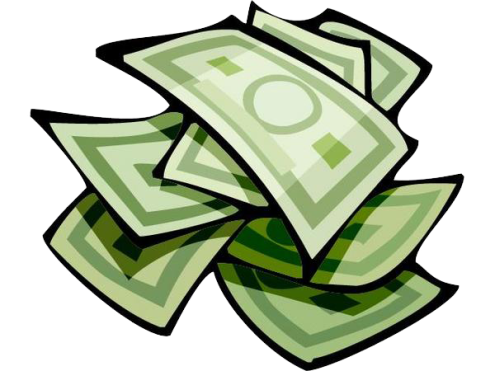 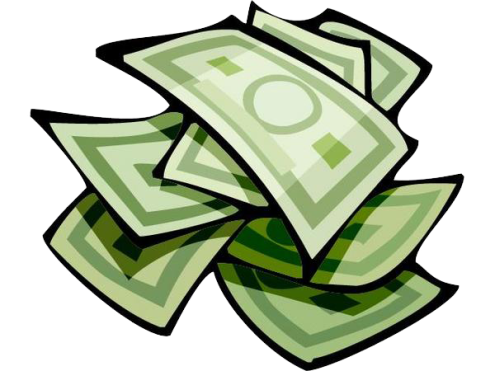 Unit 1: Money
Bonds & Stock Market
9/21/2010
Definitions
risk structure of interest rates –
the relationship among the interest rates on various bonds with the same term to maturity

term structure of interest rates –
the relationship among the interest rates on various bonds with different terms to maturity
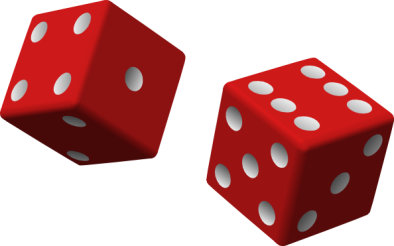 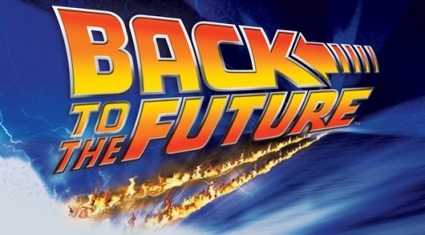 Risk Structure
Risk Structure
Risk structure factors*
 default risk
 liquidity
 income tax
* relative to alternative assets
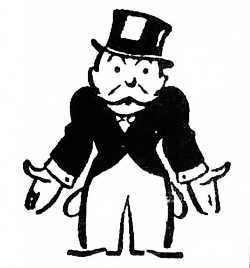 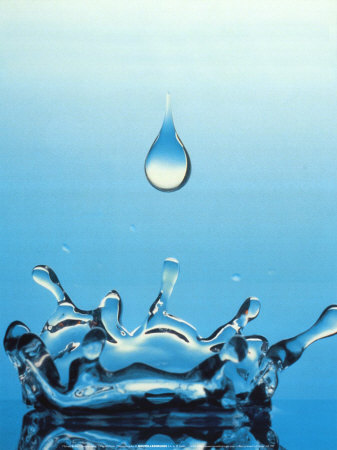 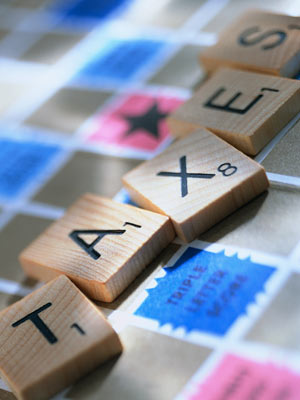 Risk Structure
default –
party issuing debt instrument is
unable to make interest payments or
pay off the amount owed at maturity

default-free bonds –
bonds with no default risk

risk premium –
interest rate spread between bonds with default risk and default-free bonds
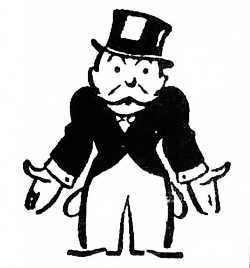 Risk Structure
Mishkin claims that federal government bonds are default-free.

But just because a government can theoretically pay off a bond doesn’t mean it can credibly commit to do so or will follow through in practice.

Many governments have defaulted.
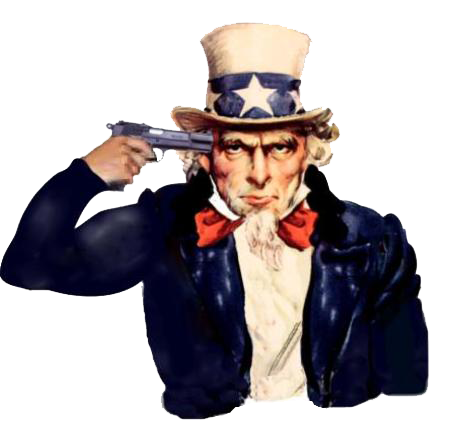 Risk Structure
Corporate bonds
riskc↑ → BDc↓ → PBc↓ → iBc↑
(Rec ↓ → BDc↓ → PBc↓ → iBc↑)

Treasury bonds
riskT↓ → BDT↑ → PBT↑ → iBT↓
(ReT↑ → BDT↑ → PBT↑ → iBT↓)

risk premium (iBc –  iBT)↑

Risk is relative to alternative assets.
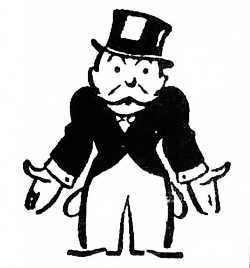 Price of Bonds, P($)
P Increasing 
Interest Rate i (%)
i increases 
Price of Bonds, P($)
P Increasing 
Interest Rate i (%)
i increases 
ST
Sc
i2T
i2T
P2T
P1C
P1T
i1C
i1T
P2C
i2C
D2T
D1T
D2c
D1c
Quantity of Corporate Bonds

(a) Corporate Bond Market
Quantity of Treasury Bonds

(b) Default free (US Treasury) Bond Market
Risk Structure
Risk Premium
Risk Structure
A bond with a default risk will always have a positive risk premium, and an increase in default risk will raise the risk premium.

Credit rating agencies rate the quality of bonds in terms of probability of default.
AAA less likely to default than CCC.
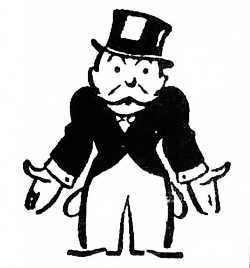 Risk Structure
Risk Structure
Risk Structure
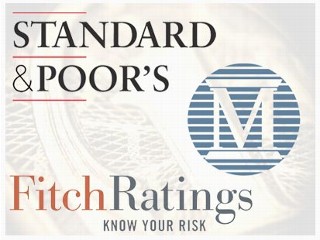 As we’ll see later when we discuss the sub-prime crisis, rating agencies are very unreliable.
Risk Structure
Mishkin speaks derisively of “junk bonds”.  In reality so-called junk bonds were high yield corporate bonds that funneled money to productive companies.  They short-circuited venture capital / private equity / investment banks / hedge funds, going directly to individual investors instead.
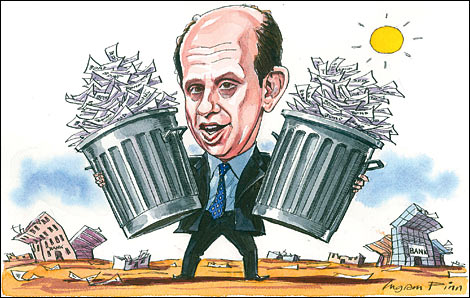 Risk Structure
Junk bonds often facilitated leveraged buyouts, allowing entrepreneurs with better management techniques to buy out a firm on credit and trim the fat by firing middle management increasing firm productivity.  Junk bonds were a main engine of growth in the 1980’s.  Michael Milken, the “junk bond king,” was a hero, not a villain.
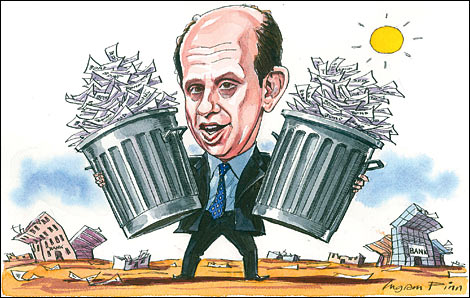 Risk Structure
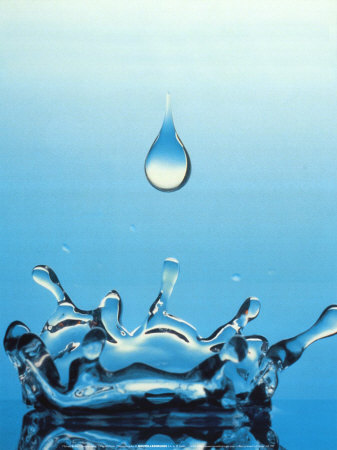 Higher liquidity relative to alternative assets increases the demand for bonds.

Liquidity is lumped into the risk structure of interest rates even though the classification is a bit of a misnomer.
Risk Structure
Corporate bonds
liquidityc↓ → BDc↓ → PBc↓ → iBc↑

Treasury bonds
liquidityT↑ → BDT↑ → PBT↑ → iBT↓

risk premium (iBc –  iBT)↑

Liquidity is relative to alternative assets.
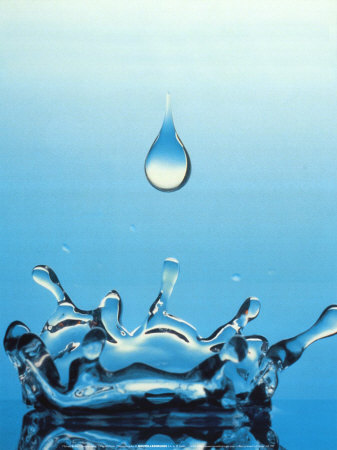 Price of Bonds, P($)
P Increasing 
Interest Rate i (%)
i increases 
Price of Bonds, P($)
P Increasing 
Interest Rate i (%)
i increases 
ST
Sc
i2T
i2T
P2T
P1C
P1T
i1C
i1T
P2C
i2C
D2T
D1T
D2c
D1c
Quantity of Corporate Bonds

(a) Corporate Bond Market
Quantity of Treasury Bonds

(b) Default free (US Treasury) Bond Market
Risk Structure
Risk Premium
Risk Structure
Municipal bonds have a lower yield than federal bonds even though they have a higher default risk.  Why?

Income from municipal bonds is
not taxed by the federal government due to state sovereignty reasons
(11th amendment).
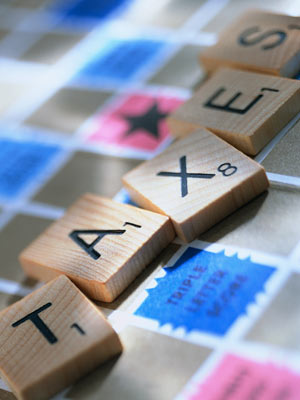 Risk Structure
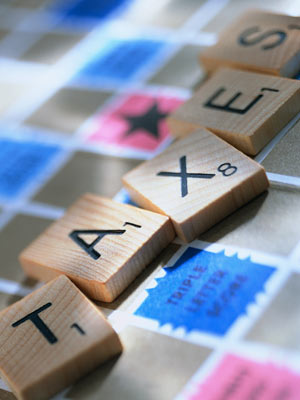 Just as lowering risk raises expected return, making bond income tax-free similarly raises expected return.
Risk Structure
Municipal bonds
taxesM↓ → BDM↑ → PBM↑ → iBM↓
(ReM↑ → BDM↑ → PBM↑ → iBM↓)

Treasury bonds
taxesT↑ → BDT↓ → PBT↓ → iBT↑
(ReT↓ → BDT↓ → PBT↓ → iBT↑)

Taxes are relative to alternative assets.
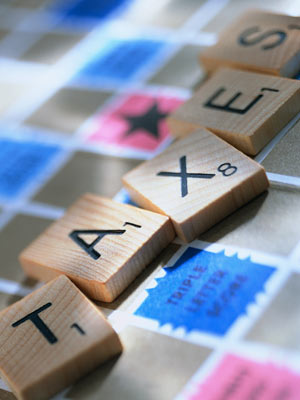 Risk Structure
Risk structure factors
 default risk: riskB↑ → BD↓ → PB↓
 liquidity: liquidityB↓ → BD↓ → PB↓
 income tax: taxB↓ → BD↑ → PB↑
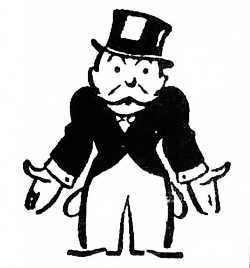 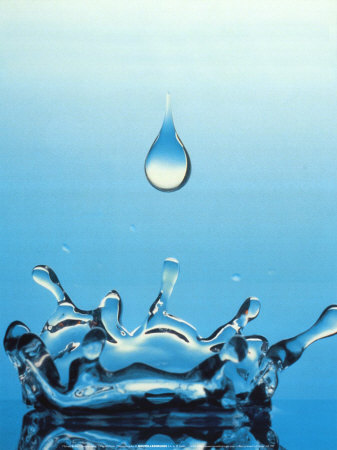 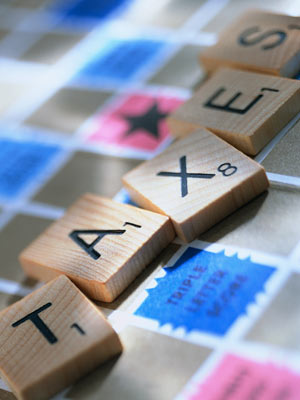 Term Structure
yield curve –
plot of the yields of bonds with differing
terms to maturity but the same risk structure (risk, liquidity, and tax considerations)

inverted yield curve –
downward sloping yield curve
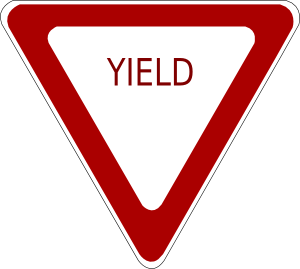 Term Structure
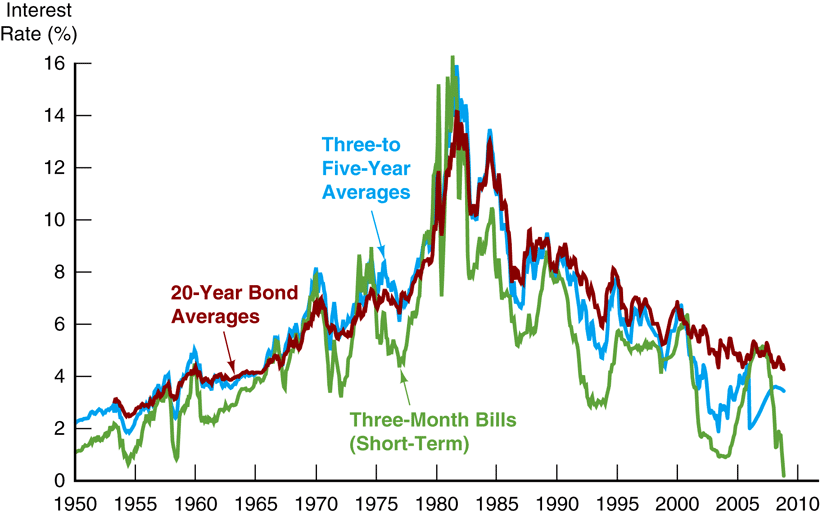 Term Structure
Term structure empirical facts
interest rates on bonds of different maturities move together over time
low short-term interest rates usually mean upward sloping yield curves; high short-term interest rates usually mean downward sloping yield curves
yield curves almost always slope upward
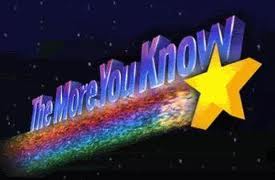 Term Structure
Term structure theories
 expectations theory
 segmented markets theory
 liquidity premium theory /
   preferred habitat theory
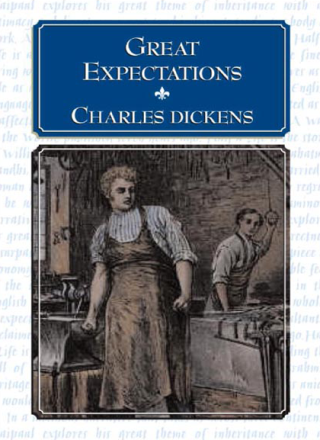 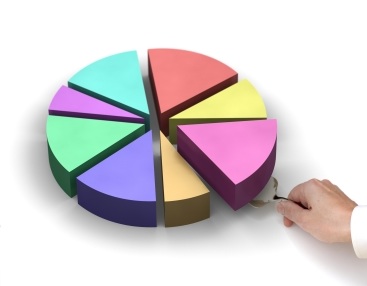 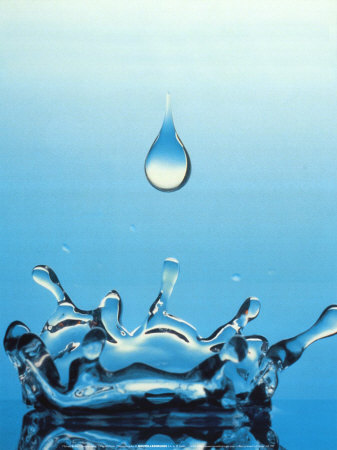 Term Structure
expectations theory –
the interest rate of a long-term bond will equal the average of short-term interest rates people expect over the life of the long-term bond

 Assumption: Bonds of different
   maturities are perfect substitutes.
 Implication: Re on bonds of
   different maturities are equal.
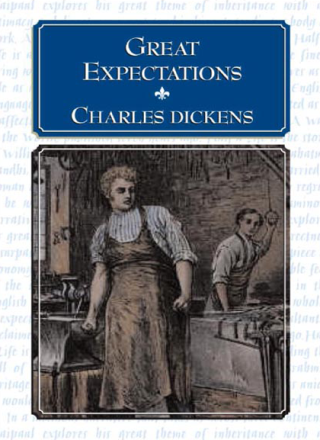 Term Structure
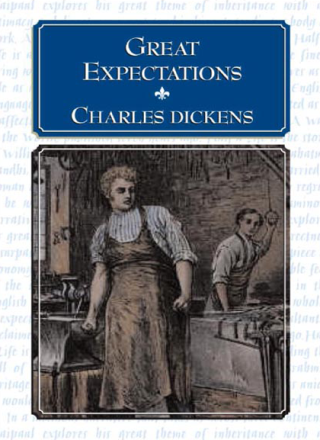 it ≡ interest rate on one-period bond
iet+1 ≡ expected interest rate on one-period bond next period
i2t ≡ interest rate on two-period bond
Term Structure
Expected return from two-period bond
(1 + i2t)(1 + i2t) – 1 = 1 + 2i2t + (i2t)2 – 1
= 2i2t + (i2t)2 ≈ 2i2t

Expected return from one-period bond
(1 + it)(1 + iet+1) – 1 = 1 + it + iet+1 + it(iet+1) – 1 = it + iet+1 + it(iet+1) ≈ it + iet+1

Re equal
2i2t = it + iet+1
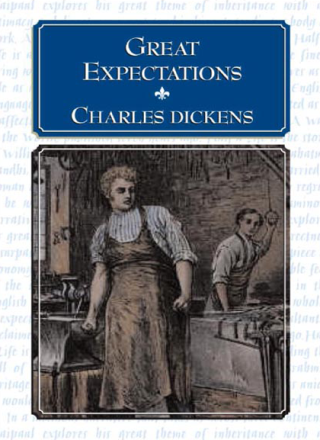 Term Structure
Two period formula
i2t = (it + iet+1)/2

Generalized formula
int = (it + iet+1 + iet+2 + … + iet+(n–1))/n

Example
i5t = (5% + 6% + 7% + 8% + 9%)/5 = 7%
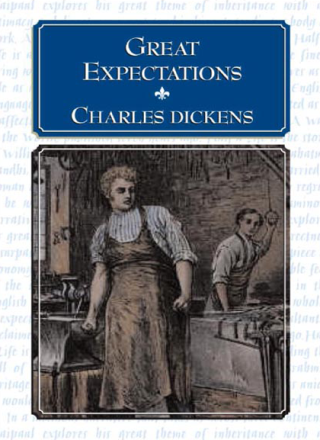 Term Structure
Explains Fact 1 that short and long rates move together:

 Short rate rises are persistent
 it↑ → it+1↑, it+2↑, etc. →
   average of future rates int↑
 Therefore: it↑ → int↑, i.e.,
   short and long rates move together
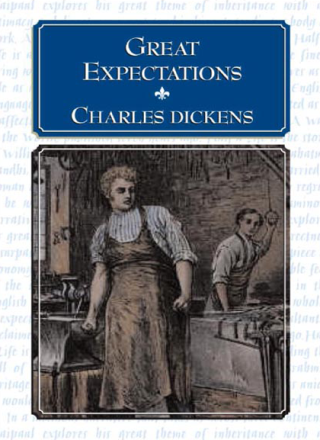 Term Structure
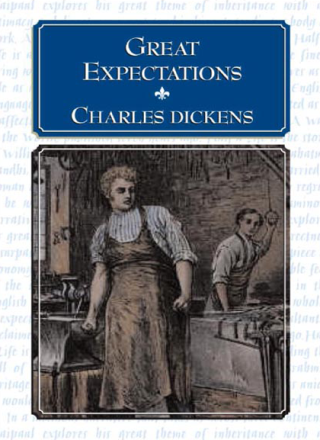 Explains Fact 2 that yield curves tend to have steep slope when short rates are low and downward slope when short rates are high:
Term Structure
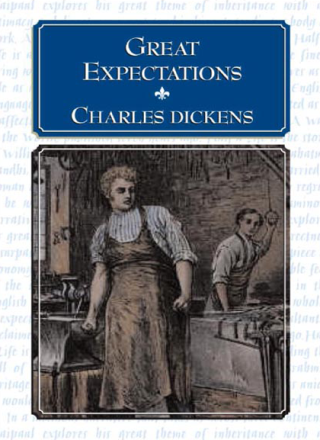 When short rates are low, they are expected to rise to normal level, and long rate = average of future short rates will be well above today’s short rate: yield curve will have steep upward slope
Term Structure
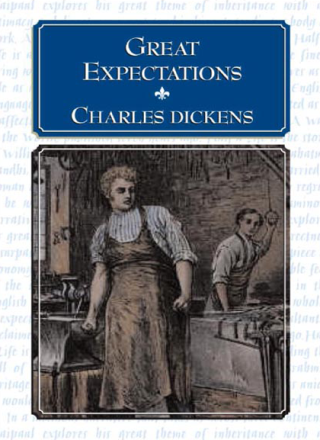 When short rates are high, they will be expected to fall in future, and long rate will be below current short rate: yield curve will have downward slope
Term Structure
Doesn’t explain Fact 3 that yield curve usually has upward slope:

Short rates as likely to fall in future as rise, so average of future short rates will not usually be higher than current short rate: therefore, yield curve will not usually slope upward
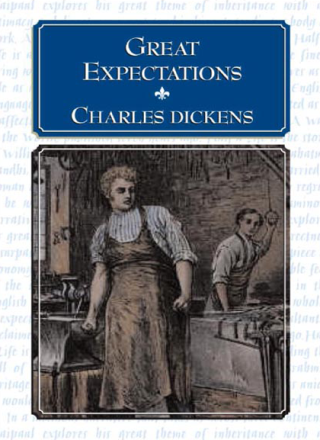 Term Structure
segmented markets theory –
markets for different maturity bonds are completely separate;
interest rates are determined by supply and demand for that bond only

 Assumption: Bonds of different
   maturities are not substitutes.
 Implication: Interest rate at each
   maturity determined seperately.
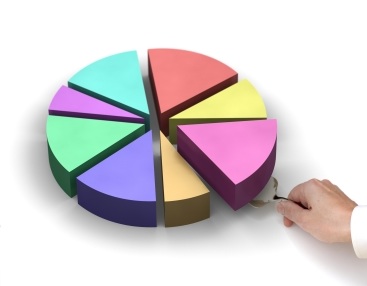 Term Structure
Explains Fact 3 that yield curve is usually upward sloping:

People typically prefer short holding periods and thus have higher demand for short-term bonds, which have higher price and lower interest rates than long bonds.
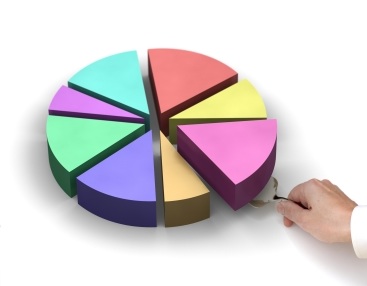 Term Structure
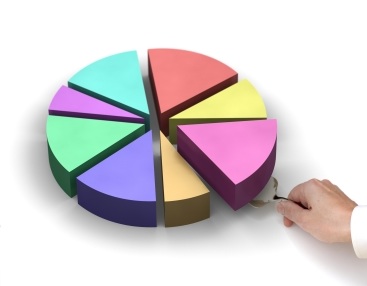 Does not explain Fact 1 or Fact 2 because assumes long and short rates determined independently.
Term Structure
liquidity premium theory –
the interest rate of a long-term bond will equal the average of short-term interest rates people expect over the life of the long-term bond
plus a liquidity premium
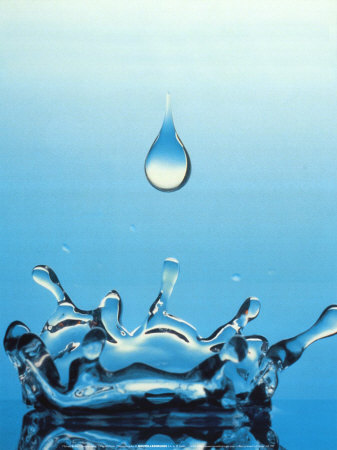 Term Structure
Assumption: Bonds of different
   maturities are substitutes,
   but not perfect substitutes.
 Implication: Modifies expectations
   theory with features of segmented
   markets theory.
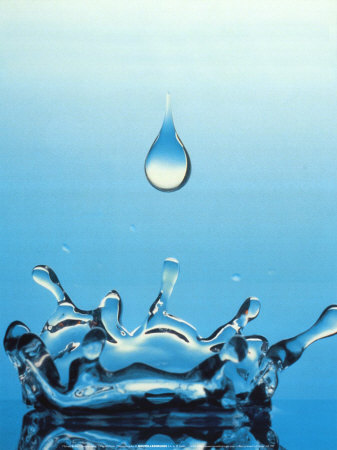 Term Structure
Investors prefer short rather than long bonds, so they must be paid positive liquidity (term) premium, lnt, to hold long-term bonds.

lnt ≡ liquidity premium for
n-period bond at time t

lnt always positive, rises with maturity.
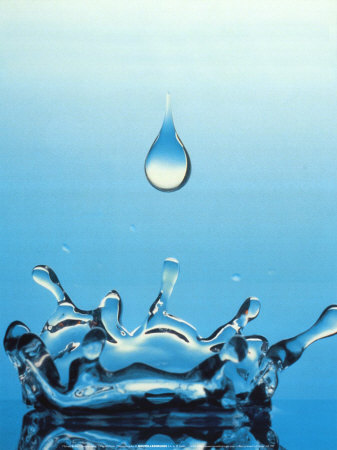 Term Structure
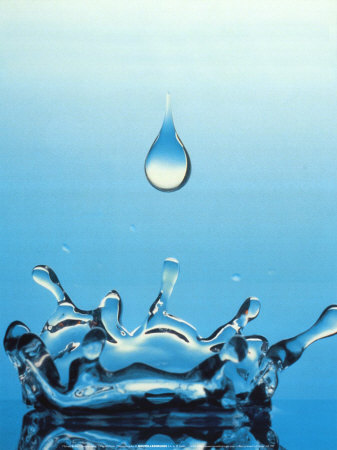 Liquidity premium formula
int = (it + iet+1 + iet+2 + … + iet+(n–1))/n + lnt

Example
(5% + 6% + 7% + 8% + 9%)/5 + 1% = 8%
Liquidity Premium (Preferred Habitat) 
Theory Yield Curve
Liquidity 
Premium
lnt
Expectations Theory
Yield Curve
Term Structure
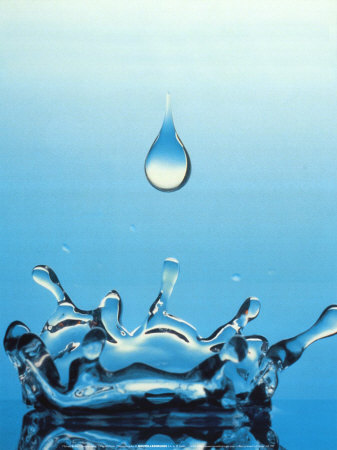 Interest Rate
int
Years to Maturity, n
0
25
20
30
5
10
15
Term Structure
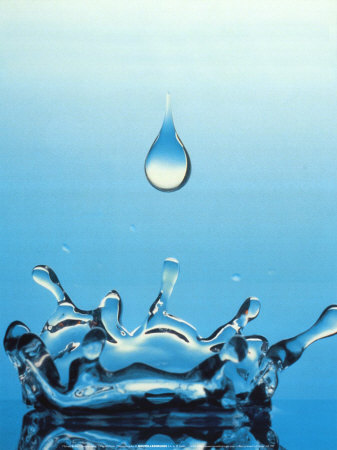 Explains Fact 1 that short and long rates move together:

Interest rates on different maturity bonds move together over time; explained by the first term in the equation.
Term Structure
Explains Fact 2 that yield curves tend to slope up when short rates are low and slope down when short rates are high:

Yield curves tend to slope upward when short-term rates are low and to be inverted when short-term rates are high; explained by the liquidity premium term in the first case and by a low expected average in the second case.
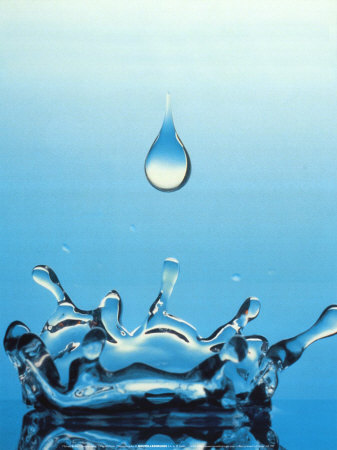 Term Structure
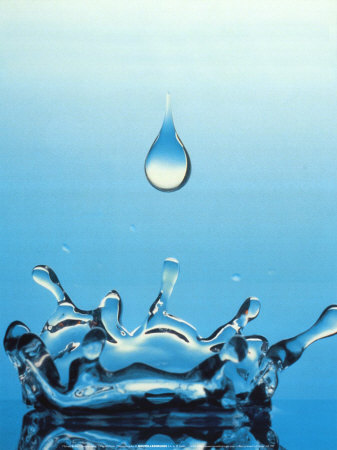 Explains Fact 3 that yield curve is usually upward sloping:

Yield curves typically slope upward; explained by a larger liquidity premium as the term to maturity lengthens
Term Structure
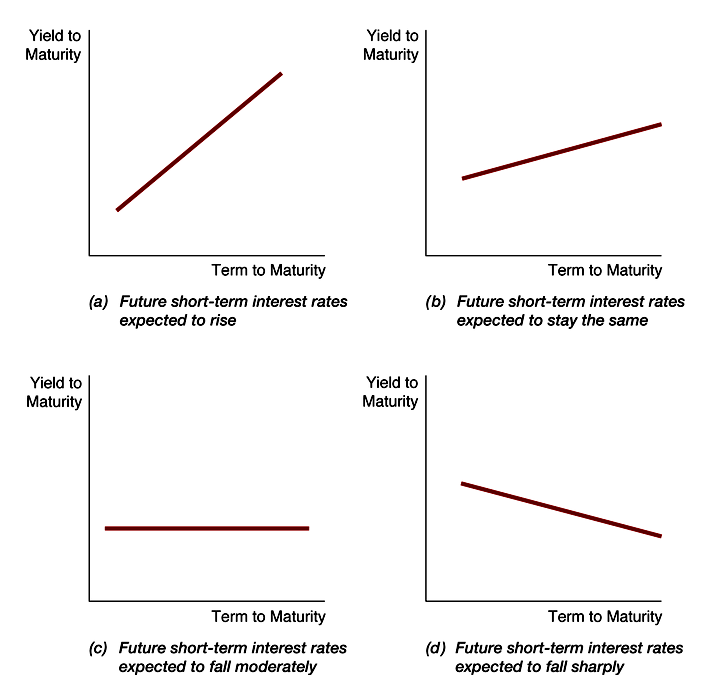 Term Structure
Term structure theories
 expectations theory: explains 1 & 2, not 3
 segmented markets theory: explains 3, not 1 & 2
 liquidity premium theory: explains 1, 2, & 3
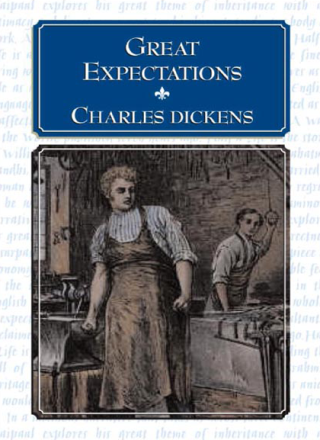 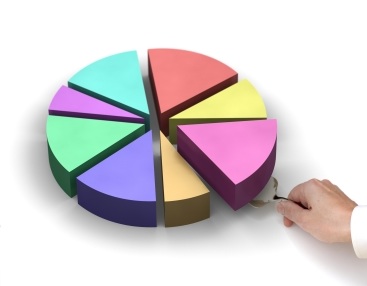 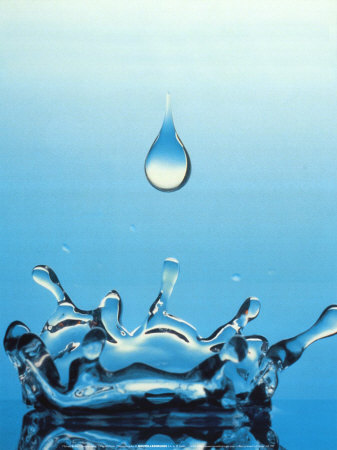 Interpreting yield curves
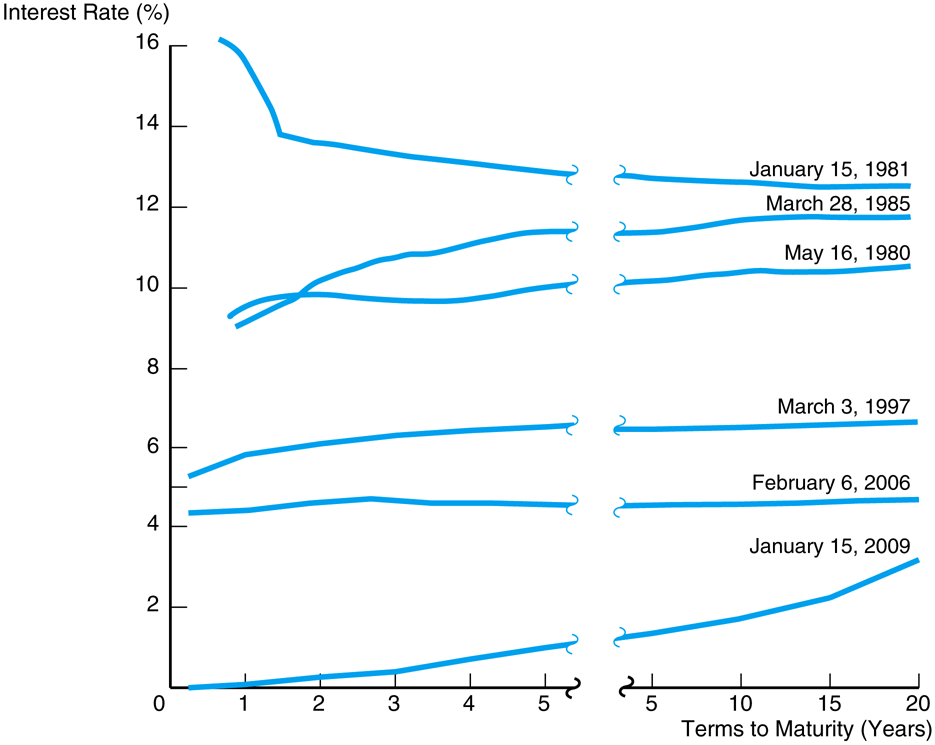 Stock Valuation
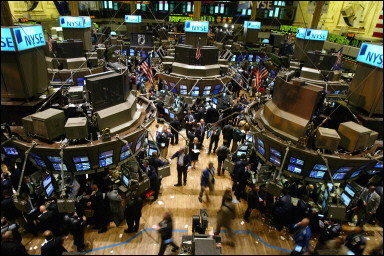 Current stock values are the present discounted value of future dividends.
Stock Valuation
One-Period Stock Valuation Model
p0 ≡ current price of stock
D1 ≡ dividend paid for year 1
ke ≡ required return in equity
p1 ≡ stock price at the end of year 1

p0 = D1/(1 + ke) + p1/(1 + ke)
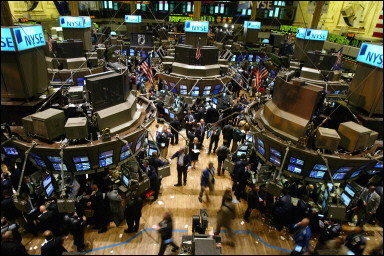 Stock Valuation
Generalized Stock Valuation Model

with final sale:
p0 = D1/(1 + ke)1 + D2/(1 + ke)2 +
	… + Dn/(1 + ke)n + pne/(1 + ke)n

without final sale:
p0 = ∑Dt/(1 + ke)t
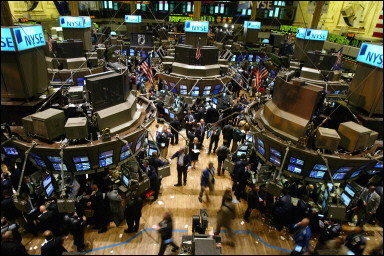 Stock Valuation
Generalized Stock Valuation Model

model:
p0 = D1/(1 + ke)1 + D2/(1 + ke)2 +
	… + Dn/(1 + ke)n + pne/(1 + ke)n

fundamentals:
D1/(1 + ke)1 + … + Dn/(1 + ke)n

bubble:
pne/(1 + ke)n
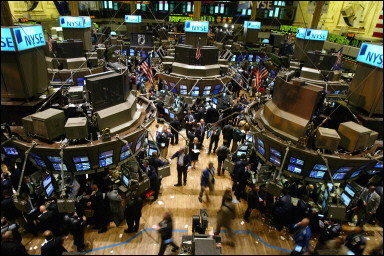 Stock Valuation
Gordon Growth Model
D0 ≡ most recent dividend paid
g ≡ expected constant growth rate

p0 = D0(1 + g)1/(1 + ke)1 +
	D0(1 + g)2/(1 + ke)2 + … +
	D0(1 + g)∞/(1 + ke)∞

simplified:
p0 = D0(1 + g)/(ke – g) = D1/(ke – g)
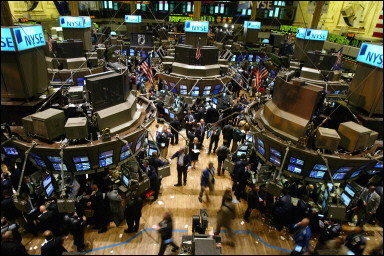 Setting Prices
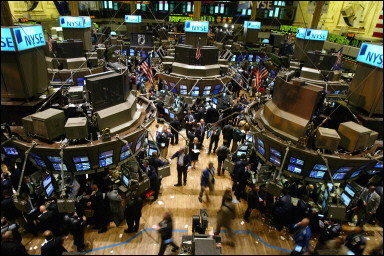 uncertainty↑ → ke↑ → p0↓
 economy growth↑ → g↑ → p0↑
 dividends↑ → D0↑ → p0↑
Setting Prices
The price is set by the buyer willing to pay the highest price.
 The market price will be set by the buyer who can take best advantage of the asset.
 Superior information about an asset can increase its value by reducing its perceived risk.
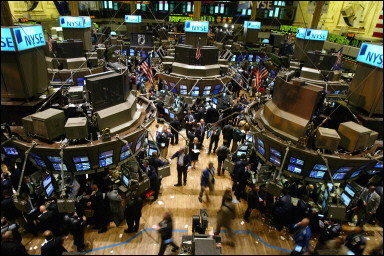 Setting Prices
Information is important for individuals to value each asset.
 When new information is released about a firm, expectations and prices change.
 Market participants constantly receive information and revise their expectations, so stock prices change frequently.
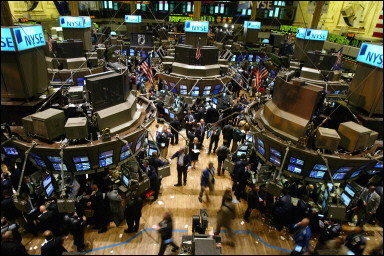 Stock Valuation
Expectations
adaptive expectations –
expectations are formed from past experience only

rational expectations –
expectations will be identical
to optimal forecasts
(the best guess of the future)
using all available information
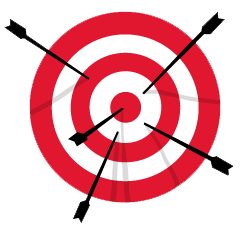 Expectations
Adaptive expectations
 Expectations are formed
   from past experience only.
 Changes in expectations
  will occur slowly over time
  as data changes.
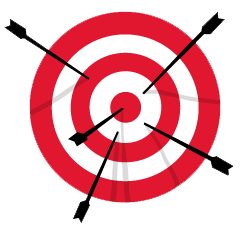 Expectations
Rational expectations
 Boils down to assuming agents use the same model of the economy as the researcher (“model-consistent”).
 People can make mistakes, but they do not make systematic forecasting errors.
 Optimal prediction, may not be accurate.
 It is costly not to have optimal forecast.
 Xe = Xof = Et [ X | Ωt ]
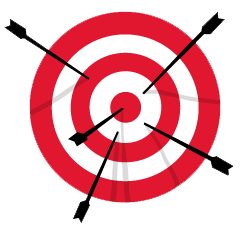 Efficient Market Hypothesis
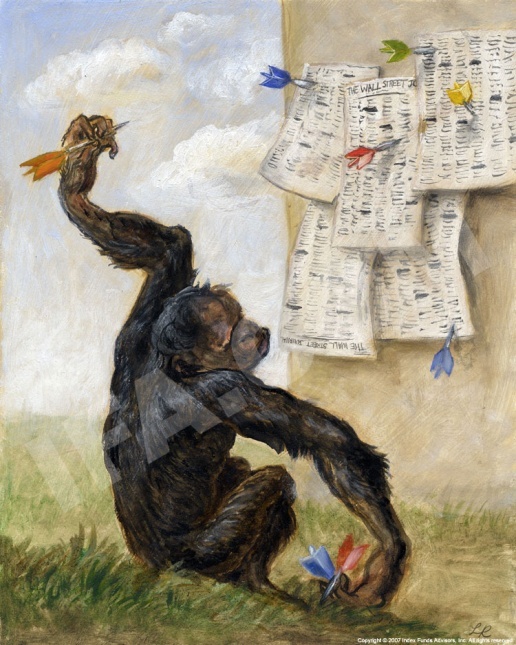 efficient market hypothesis –
applies rational expectations
to financial markets;
stock prices reflect
all available information
Efficient Market Hypothesis
Efficient market hypothesis
 weak form – stock prices reflect past stock price history
 semi-strong form – stock prices reflect all publicly available information
 strong form – stock prices reflect all information (public and insider)
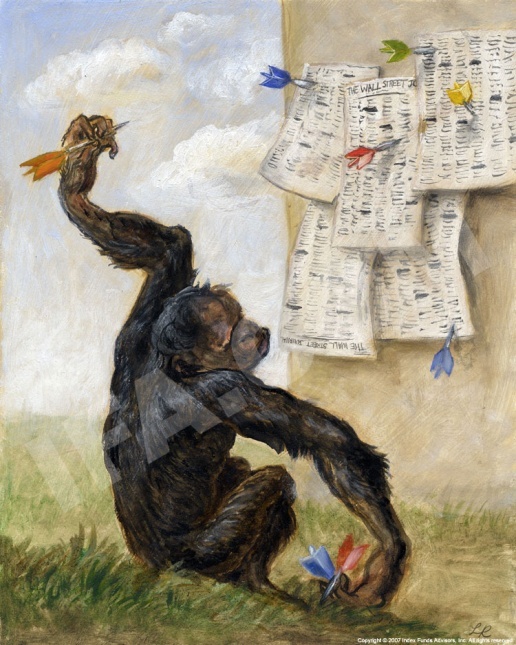 Efficient Market Hypothesis
arbitrage –
market participants eliminate unexploited profit opportunities

Arbitrage is the mechanism tending toward the efficient market hypothesis.

Rof > R* → pt↑ → Rof↓
Rof < R* → pt↓ → Rof↑
until… Rof = R*
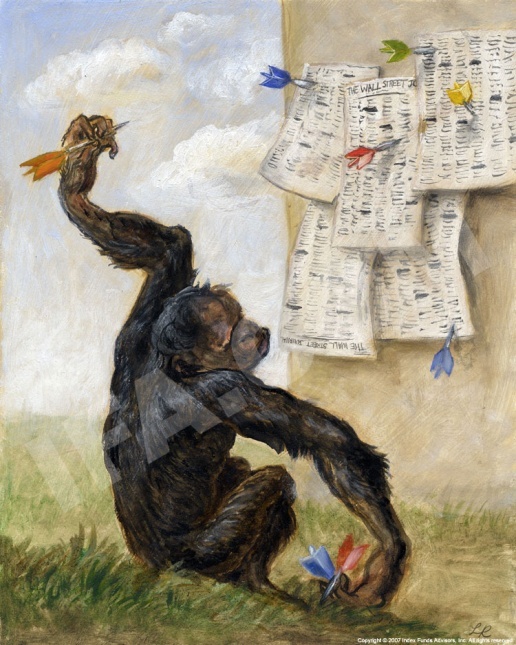 Efficient Market Hypothesis
The optimal forecast of a security’s return using all available information equals the security’s equilibrium return.
 In an efficient market, a security’s price fully reflects all available information.
 All unexploited profit opportunities will be eliminated.
 Efficient market holds even if there are some uninformed, irrational participants.
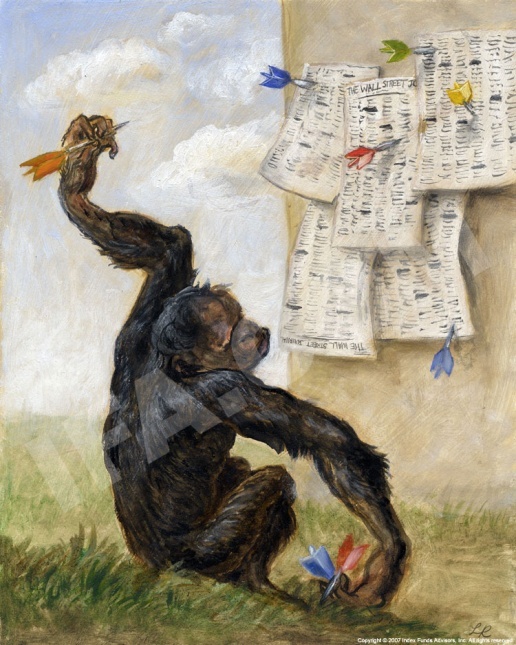 Efficient Market Hypothesis
Favorable evidence
 Investment analysts and mutual funds don’t beat the market
 Stock prices reflect publicly available information: anticipated announcements don’t affect stock price
 Stock prices close to random walk
 Technical analysis doesn’t outperform market
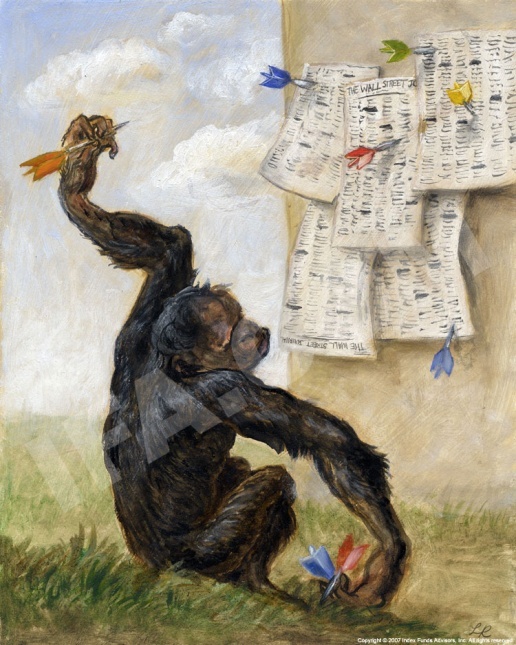 Efficient Market Hypothesis
Unfavorable evidence
 Small-firm effect: small firms have abnormally high returns
 January effect: high returns in January
 Market overreaction
 Excessive volatility
 Mean reversion
 New information is not always immediately incorporated into prices
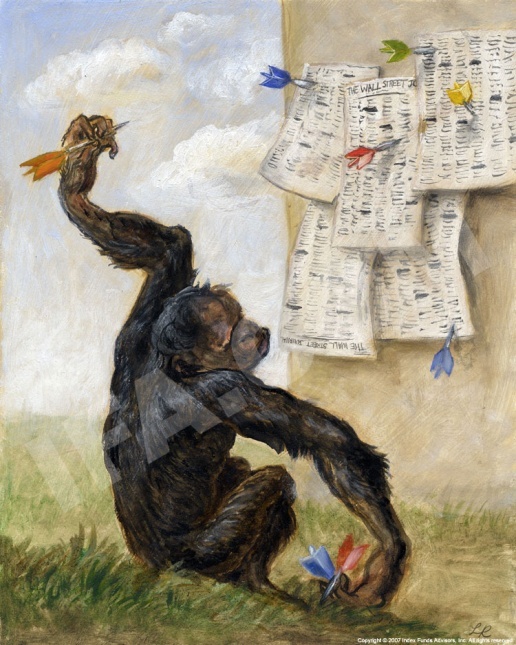 Efficient Market Hypothesis
Implications
 Published reports of financial analysts not very valuable
 Should be skeptical of hot tips
 Stock prices may fall on good news
 Prescription for investor
 Shouldn’t try to outguess market
 Buy and hold
 Diversify with no-load mutual fund
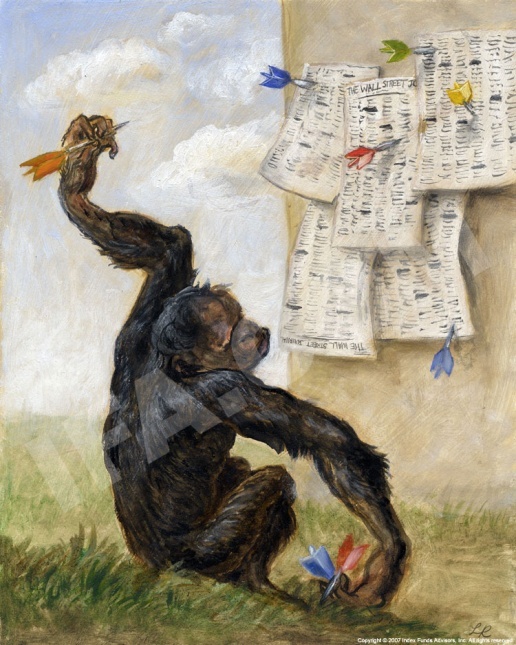